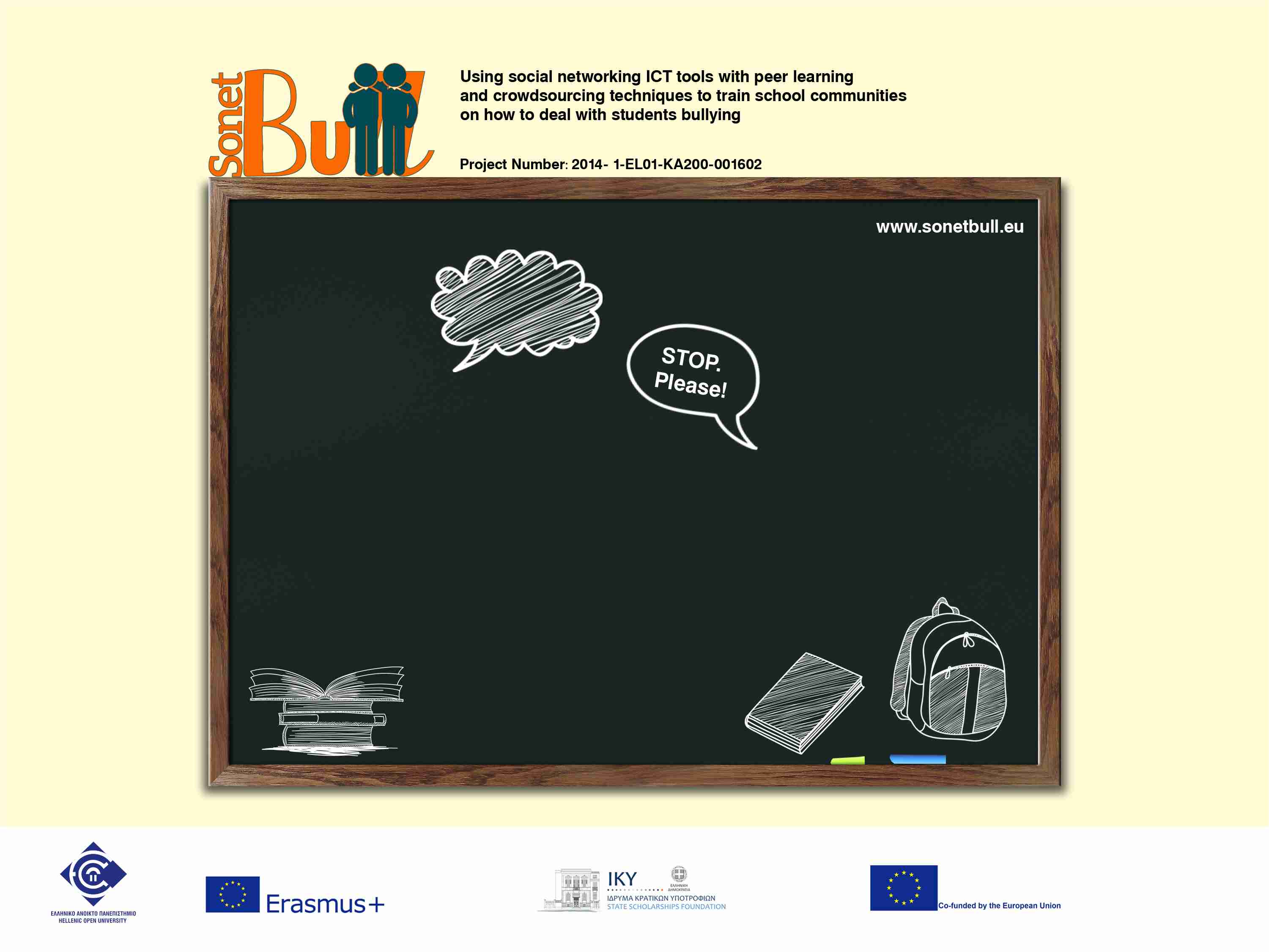 Module « Enseignants »

Auteurs : Mona O’Moore & Lian McGuire, ABC, DCU 
Co-auteur : Ifegeneia Sotiropolou, HOU
Enseignants
L’approche scolaire globale – Vue d’ensemble
Travailler avec les parents
Conflit, discipline, indiscipline et perturbation
Stratégies de prévention et d’intervention
Signaler et Enregistrer les Incidents
2
L’approche scolaire globale : 
ce que cela signifie et comment la mettre en place dans votre école
3
La recherche internationale indique que la façon la plus efficace pour les écoles de prévenir et contrer les comportements de harcèlement est de mettre en place une approche scolaire globale. (Farrington et Ttofi, 2009). Cette approche étend les stratégies de prévention et d’intervention à l’ensemble de la communauté scolaire et lui accorde un rôle primordial. Cette approche est soutenue par le Plan d’action sur le harcèlement du Département de l’Éducation et des Compétences (DES 2013).

Par essence, l’approche fait appel à tous les membres de la communauté scolaire :

• Direction
• Personnel
• Élèves
• familles
• Communauté étendue (chauffeurs de bus, agents de circulation, commerçants                                                            locaux)

Cette approche est aussi recommandée dans les récentes Directives européennes pour affronter le cyber-harcèlement en contexte scolaire (Välimäkiet al. 2012).
4
Au cœur d’une approche scolaire globale reposent des valeurs, des croyances et des attitudes partagées par l’ensemble de la communauté scolaire. Affronter le harcèlement n’est plus la tâche d’enseignants particuliers, de groupes d’enseignants, de parents ou d’élèves, mais incombe à tous les membres de la communauté scolaire. 

Cette approche défend l’idée que l’inclusion des élèves et des jeunes, leur participation et leur voix sont essentielles au processus, qu’en les incluant pleinement, avec tous les membres de la communauté, chaque groupe trouve un intérêt particulier dans sa participation et dans le succès du projet, dont la propriété lui revient. 

Une approche réussie ne règle pas seulement les comportements de harcèlement, elle améliore aussi le climat et la philosophie de l’école, elle améliore les rapports entre le personnel, les jeunes et les parents, elle favorise la santé émotionnelle, le bien-être et le potentiel d’apprentissage des jeunes, ainsi que de tous les membres adultes de la communauté scolaire.
5
Ce qui constitue une 
éthique scolaire positive
• Une atmosphère attentionnée et non indifférente
• Une tolérance zéro envers les actes malfaisants 
• L’application de techniques de justice réparatrice
• La « carotte plutôt que le bâton » pour motiver les élèves
• Des discussions ouvertes (personne ne devrait avoir peur)
• Tout le monde est en sécurité – tout le monde est accepté
• L’égalité et l’inclusion sont enseignées dans les cours ou lors d’activités scolaires
• Un règlement clair
• Des limites claires (dès le début de chaque année scolaire) 
• Des fiches de rapport d’incidents accessibles à tous
• Des interventions immédiates et des procédures de rapport
6
4 piliers d’action
Selon O’Moore (2013), l’approche scolaire globale repose sur 4 principaux piliers d’action :

Elle construit et analyse annuellement sa politique et ses pratiques de manière à aborder le harcèlement de façon cohérente et efficace
Elle construit la compréhension et les compétences
Elle construit une culture scolaire positive et encourageante
Elle construit un partenariat collaboratif entre le personnel (enseignant et non-enseignant), les élèves, les familles, la communauté étendue, des services externes et des organismes professionnels.
7
L’aspect le plus important d’une approche scolaire globale du harcèlement est la publication d’une politique bien conçue. Parmi les autres éléments, on relèvera :

Des exercices pour sensibiliser au harcèlement les enseignants, élèves, parents et représentants de la communauté à laquelle appartient l’école. 
Encourager les élèves, à l’aide d’activités scolaires et extrascolaires, à jouer un plus grand rôle pour stopper, aider et signaler quand ils sont témoins d’incidents de harcèlement. 
Améliorer l’accompagnement et la supervision des élèves, en particulier dans la cour de récréation.

Toutefois, c’est la politique anti-harcèlement qui apporte le cadre (O’Moore, 2010 ; Smith, 2012) pour traiter le harcèlement et donne de façon décisive à l’école la possibilité de communiquer à tous ses membres sa position par rapport au harcèlement et comment elle compte l’aborder.
8
Formuler une politique efficace
Éléments à inclure
Il importe de s’assurer que la politique scolaire est explicite dans son message que le harcèlement est inacceptable et ne sera pas toléré. Une définition du (cyber-) harcèlement doit être établie et la politique scolaire devrait s’appliquer à l’ensemble de la communauté scolaire, et tous ses membres devraient afficher un comportement respectueux.
Les écoles devraient inclure une référence spécifique aux formes et méthodes de harcèlement qui suivent : 

Exclusion délibérée, rumeurs malveillantes et autres formes de harcèlement relationnel
Cyber-harcèlement 
Harcèlement sexuel 
Harcèlement basé sur l’identité (en particulier homophobe, transphobe, raciste et portant sur des infirmités ou besoins éducatifs spéciaux) 
Tous les motifs de harcèlement évoqués dans votre juridiction/pays devraient être listés dans la politique anti-harcèlement: p.ex. genre (y compris transgenre), statut civil et familial, orientation sexuelle, religion, âge, infirmité et race
9
Formuler une politique efficace
Éléments à inclure II
La politique devrait expliquer que le harcèlement est un processus par lequel les enfants sont constamment testés pour voir si on peut profiter d’eux et s’ils peuvent servir de victimes. Il faut donc aussi intervenir en cas d’actes agressifs/inappropriés isolés. 
Une politique anti-harcèlement ou un code de conduite qui prévoient des actes d’agression isolés dans leur définition auront plus de chances d’affronter une agression inappropriée à un stade précoce avant qu’elle n’atteigne un niveau plus grave et chronique. Les interventions précoces présentent aussi l’avantage d’identifier et d’agir rapidement auprès de ceux qui présentent le plus de risques de comportement problématique.
Autres éléments devant être couverts par une politique anti-harcèlement : 

Dissiper les mythes régulièrement entendus dans les communautés scolaires pour  justifier le harcèlement (voir Module Universel) 
Identifier les effets néfastes du harcèlement
Présenter les signaux d’alarme de la victimisation et du harcèlement
Expliquer les procédures de l’école pour signaler et étudier les plaintes et donner un compte-rendu des stratégies de prévention et d’intervention.
10
Formuler une politique efficace
Discussion et collaboration avec la communauté scolaire
Pour que les gens se sentent investis dans une politique, il est essentiel de les consulter et de les impliquer dans le processus
• Dispositifs à organiser :
La formation continue du personnel scolaire
Des soirées de discussion/journées portes ouvertes avec les parents/membres de la communauté
Un travail en classe avec les élèves
• Tous les groupes ont besoin d’informations sur :
Ce qu’est le harcèlement et les formes qu’il prend
La philosophie et l’approche « no blame »
Une conceptualisation du comportement de harcèlement comme problème de communauté
Des idées pour investiguer, consigner, contrer et prévenir les comportements de harcèlement
11
Établir des mesures de dissémination, de promotion et d’évaluation
Le harcèlement se produit dans toutes les écoles; dès lors une école devrait être fière de sa position proactive et transparente contre le harcèlement

La déclaration écrite contre le harcèlement devrait être :
Construite comme un document du domaine public
Affichée de façon permanente dans l’école 
Disponible pour tous les élèves dans une langue qu’ils comprennent
Donnée à tous les membres du personnel, en particulier les nouveaux membres et membres non-permanents
Donnée à tous les parents, en particulier les nouveaux
Distribuée à tous les groupes pertinents de la communauté scolaire
Associée à des mesures d’évaluation et de révision – les révisions devraient être réalisées au moins annuellement
12
Étapes d’un processus de consultation
En concertation avec la communauté scolaire
Admettre que le harcèlement existe dans l’école et dans chaque école 
Prendre en considération des questions clés :
Qu’entend-on par harcèlement ?
Qui sont les victimes, les agresseurs et les témoins ?
Quelles stratégies anti-harcèlement sont actuellement en place dans l’école pour
Réduire les risques de harcèlement ?
Répondre aux incidents de harcèlement ?
Traiter/réhabiliter les personnes impliquées dans des incidents de harcèlement ?
Quel est le niveau de harcèlement à l’échelle nationale/internationale ?
Quelles autres stratégies disponibles au niveau (inter)national sont susceptibles d’être plus efficaces pour l’école ?

Déterminer le niveau actuel de harcèlement dans l’école – développer une enquête (peut-être avec le corps étudiant) ou employer une enquête existante pour établir l’ampleur, la nature et la localisation du harcèlement dans l’école et demander des suggestions pour permettre de le réduire.
13
Communiquer les résultats de l’enquête – ils devraient être communiqués à l’ensemble de la communauté scolaire au niveau de la classe, du personnel et de la maison, via des réunions ou courriers.
Rechercher des stratégies pour aborder le harcèlement – chercher à la fois des stratégies de prévention et d’intervention. 
Première ébauche de la politique – en présentant les points de vue des différents groupes, la politique devrait être ébauchée par le directeur ou le comité qu’il a nommé. 
Revoir le projet de politique – le feedback des groupes permettra de peaufiner au mieux l’ébauche et de lui donner une forme utilisable, avec un large soutien. Plusieurs ébauches peuvent être nécessaires. 
Appliquer la politique – Comme le personnel sera le plus affecté, il peut être nécessaire de le former si des décisions doivent être prises (p.ex. remplacer des mesures punitives par des mesures réparatrices ; se familiariser à l’approche « no blame »)
Lancer la politique – Un lancement bien préparé sur un ton positif qui implique tous les groupes est à conseiller, peut-être en exploitant la créativité des élèves (posters, vidéos, etc.) pour augmenter l’impact. Elle devrait également être visible sur le site internet de l’école.
14
Maintenir une politique vivante – C’est essentiel. Semaines de sensibilisation, campagnes d’affichage/vidéo, publication des résultats des enquêtes, intervenants externes, toutes ces choses permettront à la communauté de la garder à l’esprit.
Revoir régulièrement la politique – Au moins une fois par an. Le harcèlement est fluctuant et la politique doit être fluide et organique pour rester pertinente et efficace. L’évaluation peut incomber au directeur ou au comité anti-harcèlement qu’il a nommé. Le feedback devrait venir de toutes les parties de la communauté. Aspects à prendre en compte : 
Le niveau de harcèlement dans l’enquête par rapport au nombre d’incidents rapportés au personnel
Le niveau d’inscriptions et de sorties de l’école (élèves et membres du personnel)
Le niveau d’absentéisme
L’environnement général de travail – pour le personnel et les élèves
Le niveau de soutien par les pairs ou de stratégies menées par les élèves
Des stratégies telles que « Checkpoints for Schools » (Varnava, 2002) peuvent faciliter le processus de révision.
15
Propositions de lecture et liens
Farrington, D.P. & Ttofi, M.M. (2009). School-Based Programmes to Reduce Bullying and Victimisation. Campbell Systematic Reviews, Oslo: The Campbell Collaboration.
O’Moore, M. (2014). The ABC Whole School Bullying Approach to Bullying Prevention. In O’Moore, M. & Stevens, P. (eds.). Bullying in Irish Education Perspectives in Research and Practice. Cork, Ireland: Cork University Press.
O’Moore, M. (2013) The Four Pillars of Action: The Role of Guidance Counsellors in developing and implementing the Whole School Community Approach in Tackling Bullying, both Traditional and Cyber. In The School Guidance Handbook. http://schoolguidancehandbook.ncge.ie/document-detail/The-Four-Pillars-of-Action-The-Role-of-Guidance-Counsellors-in-developing-and-implementing-the-Whole-School-Community-Approach-in-Tackling-Bullying-both-Traditional-and-Cyber/28 
Välimäki, M., Almeida, A., Cross, D., O’Moore, M., Berne, S., Deboutte, G., Heiman, T., Olenik-Shemesh, D., Fulop, M., Fandrem,H., Stald, G. Kurki, M., Sygkollitou, E. (2012). Guidelines for Preventing Cyber-Bullying in the School Environment: a review and recommendations. http://sites.google.com/site/costis0801/ 
O’Moore, M. (2010). Understanding School Bullying: A Guide for Parents and Teachers, Dublin. Veritas. 
Srabstein, J.C., & Leventhal, B.L. (2010). Prevention of bullying-related morbidity and mortality: a call for public health policies. Bulletin of the World Health Organization 2010; 88:403-403. 
Elliott, M. (2011). The essential Guide to tackling Bullying. UK: Pearson Education Limited
School Climate & Culture –Vermont State Agency of Education http://education.vermont.gov/safe-schools
16
Propositions de lecture et liens
Olweus, D. (1993). Bullying at school : What we know and what we can do. (Greek Edition 2009) Athens: Epsype
Olweus, D., & Limber, S. P. (2007). OlweusBullying Prevention Program: Teacher guide. Center City, MN: Hazelden
O’Moore& Minton (2004) Dealing with Bullying in Schools : A Training Manual for Teachers Parents & Other Professionals. Paul Chapman Publishing. London. 
Department of Education & Skills: Ireland (2013) Action Plan on Bullying. Govt. Publications. https://www.education.ie/en/Publications/Education-Reports/Action-Plan-On-Bullying-2013.pdf 
O’Higgins Norman,J. (2008 ) Tackling Bullying and Discrimination: A Whole School Approach. Dublin City University/Department of Education & Science. https://www.education.ie/en/Press-Events/Conferences/cp_anti_bullying/Anti-Bullying-Forum-Submissions/anti_bully_sub_academic_dr_ohiggins_norman.pdf 
Smith, P.K., Kupferberg, A., Mora-Merchan, J.A., Samara, M., Bosley, S. and Osborn, R. (2012), ‘A content analysis of school anti-bullying policies: A follow-up after six years’. Educational Psychology in Practice, 28: 61-84.
17
Travailler avec les parents
18
Deux facettes d’une même pièce
Les parents constituent un groupe absolument essentiel au succès d’un projet anti-harcèlement d’une école, notamment parce qu’ils sont souvent au courant des cas de harcèlement avant l’école.

Toutefois, les parents sont moins intégrés au sens formel dans l’école, et ont moins de pouvoir d’influence que les enseignants sur la prévention et la lutte contre le harcèlement. Comme ils sont plus susceptibles d’être au courant, mais moins à même d’agir directement que l’école, il est absolument essentiel d’examiner comment les autorités scolaires et les enseignants peuvent travailler avec les parents.

Une approche collaborative est nécessaire pour éviter un scénario conflictuel où parents et école attendent chacun que l’autre partie résolve la situation, ou se reprochent l’un l’autre les faits.
19
Si vous participez à un comité ou un projet anti-harcèlement
Prévoir des réunions/événements avec les parents
Pour tout ce qui concerne la sensibilisation au harcèlement, les efforts de l’école pour le prévenir et le contrer, la publication de nouvelles politiques, la recherche d’un feedback ou d’une contribution des parents, les soirées de parents jouent un rôle clé.

Lorsqu’il en existe, les événements avec les parents peuvent être coordonnées avec le conseil des parents ou les association parents-enseignants. Si tous les parents ne peuvent être contactés pour participer aux événements, il faut insister sur la nécessité de « leur » participation afin de créer un environnement sûr pour leur enfant.
En fonction des événements (sensibilisation ou recherche d’informations), une discussion peut durer +/- une heure et demie après les heures de cours, et peut consister en une contribution d’une heure de la part d’un intervenant et une demi-heure de feedback et questions (en fonction, encore une fois, de la nature de l’événement).
Du matériel devrait être fourni en lien avec l’événement, surtout dans le cas d’une recherche d’informations ou de l’évaluation d’une politique et si l’on attend un feedback des parents.
Soyez conscient que le vendredi soir et le samedi ne sont pas appropriés pour des réunions, et gardez un œil sur les dates d’événements sportifs et culturels pour encourager le taux de participation.
20
Lieu des réunions
Qu’il s’agisse de réunions ou d’événements, le lieu peut être essentiel. Les réunions en dehors de l’école peuvent donner l’impression d’être plus neutres et collaboratives, en particulier si la relation entre l’école et les parents est médiocre. De plus, les parents se sont pas toujours à l’aise à l’école, surtout s’ils conservent un mauvais souvenir de leur propre parcours scolaire.
Être conscient
Les parents dont les enfants ont connu des difficultés dont vous n’avez pas conscience, ou qui ne sont pas satisfaits de la situation actuelle peuvent tenter de se faire remarquer au dépens de l’école ou des intervenants. Il est donc important que les autorités scolaires (ou intervenants invités) soient au courant des situations actuelles et de l’histoire de l’école en termes de prévention/intervention face au harcèlement.
Fixer des limites
Pour éviter que la réunion ne soit monopolisée par des cas individuels, fixez les limites dès le début de la réunion, p.ex. signalez que le but de la réunion est de trouver une manière d’avancer pour véritablement améliorer la situation de tous les enfants de l’école et que les parents devraient évoquer leurs problèmes dans le sens de ce qui pourrait être amélioré ou ajouté, plutôt qu’en s’attachant à des cas particuliers.
Points sensibles
Certains parents peuvent vouloir soulever des points sensibles, encouragés par la discussion. Annoncez qu’ils sont invités à le faire après la réunion, ou demandez-leur de laisser leurs coordonnées pour une future réunion ou conversation.
21
Encourager l’implication des  parents au sein de l’école
Encouragez la constitution d’associations parents-enseignants ou de conseils des parents s’il n’y en a pas.
Encouragez les parents bénévoles, p.ex. pour la supervision dans la cour de récréation, sur le chemin de l’école, ou la participation à un comité anti-harcèlement.
Aidez à former les parents bénévoles.
Gardez à l’esprit que les parents s’intéressent surtout à la sécurité de leur enfant, pas à la politique en soi ; acceptez leurs points de vue en tant que tels, approuvez-les sans soulever d’obstacles en réponse, et intégrez-les dans la mesure du possible.
Feedback, feedback, feedback. Tenez-les au courant de tous les développements et encouragez-les à donner leur feedback.
Plus les parents se sentiront écoutés et compris, plus ils seront investis dans le processus et plus ils feront confiance à l’école et à son personnel, en ayant le sentiment d’être du même bord.
22
Conseils pour parler aux parents en cas de harcèlement
Avec la sensibilisation accrue au (cyber-)harcèlement, il est normal que davantage de parents s’adressent à l’école pour des questions de harcèlement.

Pour vous qui êtes enseignant, les parents peuvent être les meilleurs alliés ou les pires obstacles si vous tentez de gérer un problème de harcèlement; si vous ne pouvez pas faire grand-chose face au désintérêt ou à l’hostilité de certains parents, vous pouvez cependant trouver le moyen de vous exprimer sur une question sensible d’une façon qui soit constructive pour vous comme pour les parents.

Une approche calme et sensible est nécessaire car les parents peuvent prendre les choses très à cœur quand il s’agit de harcèlement, surtout s’ils vous trouvent sur la défensive. Cette approche est aussi conseillée avec les parents dont les enfants ont pu être impliqués dans du harcèlement et qui peuvent être eux-mêmes sur la défensive, éventuellement de façon agressive.
23
Parler aux parents dont l’enfant est peut-être victime de harcèlement
Permettez aux parents d’exprimer leurs sentiments sans les interrompre.
Acceptez leurs sentiments. Même s’ils vous semblent excessifs, ils sont réels pour eux.
Posez des questions, demandez des détails (qui, quoi, où, quand, combien de fois…).
Dites-leur que vous êtes content qu’ils soient venus vous parler
Insistez sur le fait que le harcèlement est inacceptable (mentionnez la politique scolaire à cet égard, si elle existe) et que vous comptez donner suite aussi vite et minutieusement que possible.
Assurez-leur que vous garderez le contact et les informerez des mesures prises. Si possible, donnez un calendrier et respectez-le. Rien ne mettra plus les parents en colère que de rester sans nouvelles, ce qui les incitera à croire qu’ils ne sont pas écoutés / que l’école s’en fiche.
Présentez tous les détails sur la situation et les accords/calendriers établis, et vérifiez-les avec les parents avant de les quitter.
24
Parler aux parents dont l’enfant est peut-être harceleur
Évitez d’étiqueter l’élève comme harceleur
Commencez par dire des choses positives de l’élève
Montrez-vous réellement soucieux du comportement de l’élève et désireux de l’aider à exploiter son potentiel, montrez que vous partagez ce souci avec les parents
Essayez de savoir si l’élève n’a pas connu un événement pénible qui aurait pu déclencher son comportement
Encouragez les parents à admettre qu’en se montrant agressifs avec leur enfant auteur de harcèlement ils adoptent une méthode qui peut être contreproductive 
Persuadez-les, si vous le pouvez, que la meilleure manière de gérer le problème est une approche positive/constructive avec des limites bien établies (si possible recherchez quelques suggestions avant la rencontre et proposez-en une ou deux)
Expliquez ce que vous avez l’intention de faire par la suite et demandez leur accord, si possible
Assurez-leur que vous resterez en contact avec eux pour les tenir au courant de la situation et donnez suite à cette promesse
25
Propositions de lecture et liens
Linsin, M. (2011) How To Talk To Parents About Their Misbehaving Child. Smart Classroom Management. http://www.smartclassroommanagement.com/2011/06/04/how-to-talk-to-parents-about-their-misbehaving-child/
O’Moore, M. (2010). Understanding School Bullying: A Guide for Parents and Teachers, Dublin. Veritas. 
O’Moore& Minton (2006) Working with Parents. VISTA –Violence In Schools Training Action http://www.vista-europe.org/downloads/English/B4f.pdf
O’Moore& Minton (2004) Dealing with Bullying in Schools : A Training Manual for Teachers Parents & Other Professionals. Paul Chapman Publishing. London. 
North Eastern Health Board (2001) Cool School Programme –Responding to Bullying First Steps for Teachers. Ireland. 
Video-Talking to parents about bullying –Department of Education & Training, Queensland. Australia. (2011) https://www.youtube.com/watch?v=Qj_MsOIIanY
26
Conflit, discipline, indiscipline et perturbations
27
Problèmes de harcèlement 
et de comportement dans la classe
La classe elle-même - et la manière dont elle fonctionne - peut être un terrain propice au développement de comportements qui peuvent être des indicateurs de harcèlement ou évoluer en harcèlement. (Ortega et al, 2006) 

Pourquoi est-il important de clarifier les problèmes de comportement en classe?

Les problèmes de comportement sont souvent la face visible d’autres difficultés (dont le harcèlement) qui sont de natures diverses et habituellement cachées.
Les problèmes de comportement ont des origines très diverses et par conséquent nécessitent des réponses différentes.
Si les enseignants n’affrontent pas les problèmes de comportement des élèves, ceux-ci peuvent être déçus du processus éducatif, perdre leur enthousiasme, leur soutien, se sentir déprimés et anxieux.
28
Quels sont les problèmes de comportement que l’on peut rencontrer en classe? 
Différentes relations interpersonnelles fonctionnent au sein de l’école; au niveau de la classe, elles opèrent : 
entre les élèves 
entre les élèves et les enseignants  

Au sein de ces relations, nous pouvons rencontrer différents problèmes de comportement : 
Conflit
Discipline 
Indiscipline 
Perturbation 
Harcèlement et Violence
29
Qu’est-ce qu’un conflit? 
Un conflit est une confrontation entre les intérêts et positions d’au moins deux personnes.
Toutefois le conflit n’est pas nécessairement négatif; il peut être résolu de façon positive ou négative.
L’aspect positif ou négatif est lié à l’usage d’un dialogue respectueux, au recours à la négociation ou bien à l’agression (physique ou verbale) pour tenter de résoudre le conflit ou d’y mettre un terme.
Le recours à l’agression suppose que la personne : 
Ne sait pas comment résoudre le conflit de manière positive
Ne respecte pas les autres
Est égoïste
Impose son opinion aux autres ou les blesse
30
Qu’est-ce que la discipline? 
C’est un processus qui suppose l’établissement de normes et de règles pour maintenir un contrôle et un ordre au sein de la classe.
La discipline peut avoir deux objectifs : 
L’ordre et le contrôle des élèves 
La formation des élèves   
Qu’est-ce que l’indiscipline? 
C’est le comportement d’élèves qui transgressent les normes comportementales. Il peut être de deux types :
Individuel – Principaux facteurs : 
Manque de motivation 
Faible estime de soi
Un niveau de développement cognitif qui n’est pas adapté aux besoins de self-control
Instabilité familiale 
Vie de famille/encadrement de faible qualité
Collectif – Principaux facteurs : 
Les problèmes d’indiscipline poussent les enseignants à imposer trop de règles et de sanctions, ce qui amène les élèves à se rebeller encore plus (cercle vicieux)
Règles et sanctions insuffisantes
Manque de préparation de l’enseignant : l’insécurité pousse l’enseignant à imposer davantage de normes et de règles pour contrôler les élèves
31
Qu’est-ce qu’une perturbation? 
C’est le comportement d’un élève ou d’un groupe d’élèves en classe qui empêche le fonctionnement normal de la classe
La perturbation signifie qu’il n’est pas possible d’enseigner ou d’apprendre dans la classe 
C’est un problème de comportement, mais cela devient aussi un problème scolaire
Cela signifie que les enseignants augmentent le contrôle disciplinaire
La cause principale est un manque de motivation des élèves
Ce n’est pas une agression envers l’enseignant
32
Pourquoi le conflit, l’indiscipline, la perturbation peuvent constituer un risque pour l’apparition du harcèlement 

Ils révèlent une dégradation des relations interpersonnelles
La plupart de ces problèmes se manifestent par des comportements agressifs envers les autres 
Les élèves apprennent à utiliser l’agression pour obtenir ce qu’ils veulent
Cela mène à une détérioration de l’environnement au sein de l’école
Les élèves n’apprennent pas à résoudre les problèmes de manière constructive et pacifique
33
Stratégies de résolution 
Conflit
Les stratégies visent à developper le respect, le dialogue et la négociation comme outils pour résoudre les conflits. Exemples :
Etablir une dynamique de groupe coopératif, de telle sorte que les élèves doivent pratiquer le dialogue et la négociation 
Promouvoir des débats dans la classe sur des questions sociales et culturelles
Proposer un contexte dans lequel on sera amené à résoudre les conflits d’une manière sociale
Etablir un programme de médiation pour la résolution de conflit. Dans beaucoup de ces programmes, les élèves sont eux-mêmes des médiateurs
34
Discipline – Indiscipline
La meilleure stratégie pour prévenir l’indiscipline est basée sur l’amélioration de la discipline, à savoir développer un bon système de normes et de règles au sein de la classe
Les normes et les règles doivent être claires et sans ambiguïté
Les enseignants doivent aussi les respecter
Cohérence : les équipes éducatives qui partagent les mêmes classes doivent essayer d’adopter les mêmes règles
Les normes doivent être révisées pour s’adapter à de nouvelles circonstances
Un enseignant ne doit pas imposer davantage de normes et de règles pour répondre aux problèmes d’indiscipline
Autant que possible les élèves doivent participer au développement des règles et des normes. Participer ne signifie pas décider de tout. Les étudiants peuvent aussi y contribuer en les adaptant et en les négociant
Il faut s’assurer que les élèves eux-mêmes sont d’accord avec les sanctions correspondant à chaque règle transgressée
Les élèves sont généralement plus stricts que les enseignants
Les sanctions ne doivent pas varier en fonction de l’élève : elles doivent être justifiées par le comportement indiscipliné (ou non) de l’élève
35
Perturbation
Ces stratégies visent à répondre au manque de motivation des élèves.
Réaliser une analyse pour déterminer qui n’est pas motivé et pourquoi
Evaluer si le type d’enseignement est motivant, en particulier les ressources méthodologiques utilisées par les enseignants
Savoir ce qui intéresse les élèves dans l’apprentissage
Faire preuve de souplesse dans les programmes : 
Négocier les contenus avec les élèves de telle sorte qu’ils se sentent impliqués
Donner un sens à leur apprentissage, en faisant principalement le lien avec la réalité sociale dans laquelle ils vivent
Eliminer la compétition dans le processus d’apprentissage
Utiliser de nombreuses techniques de renforcement
Au niveau des élèves, nous devons travailler sur :
L’estime de soi 
Leur aptitude à gérer les frustrations 
Leurs attributions de réussites et d’échecs
Créer des espaces, des activités et des tâches qui permettent aux élèves d’exprimer leurs aptitudes et compétences
36
« Blame or no blame? »

Approche « Tolérance zéro »
Large approbation de tous les acteurs – conséquences strictes et protocole 
Approche « No blame » 
Pas d’intervention des adultes – les élèves doivent résoudre le problème – pas de rapport écrit – dépend de la maturité et du niveau scolaire des élèves 
Mentorat par les pairs 
Elèves médiateurs, à la fois pour les victimes et les harceleurs – ou mentors pour les victimes – empathie – formation et supervision 
Récompenses et conséquences 
En fonction du comportement et non en fonction de l’élève
 
Garder à l’esprit qu’un conflit peut toujours être une opportunité de changement et d’amélioration  
Les limites doivent être souples mais explicites
37
Propositions de lecture et liens
Ortega,R., del Rey,R., Ortega-Rivera,J. and Monks,C. (2006) Dealing With Indiscipline and Disruption. In VISTA: A Whole School Approach (WSA)
http://www.vista-europe.org/downloads/English/B6f.pdf
Oswald, K., Safran, S., & Johanson, G. (2005). Preventing trouble: Making schools safer places using positive behaviorsupports. Education & Treatment of Children, 28, 265-279. 
Luiselli, J. K., Putnam, R. F., Handler, M. W., & Feinberg, A. B. (2005). Whole-school positive behaviour support: Effects on student discipline problems and academic performance. Educational Psychology, 25(2–3), 183–198.
Smith, P. K. (2002). Violence in schools: The response in Europe. London: RoutledgeFalmer. 
Smith, P. K., Rigby, K., & Pepler, D. (Eds.). (2004). Bullying in schools: How effective can interventions be? Cambridge: Cambridge University Press. 
Tattum, D. P. (1989). Disruptive pupil management. London: David Fulton Publishers.
38
Stratégies de prévention et d’intervention
39
Une politique globale contre le harcèlement doit définir les différentes stratégies mises en place pour faire face au harcèlement :
Les stratégies d’intervention 
Les stratégies de prévention  

Stratégies d’Intervention (liste non exhaustive)
Expliquer comment les comportements de harcèlement présumés doivent être rapportés, analysés et enregistrés – En mettant en place un ensemble de moyens efficaces pour gérer le harcèlement, on rendra confiance aux élèves dans le fait que le problème sera traité avec sérieux 
Coordonner les stratégies de lutte contre le harcèlement – La mise en place officielle d’un coordinateur ou d’un comité anti-harcèlement contribuera à garantir que les stratégies seront correctement mises en oeuvre et renforcera la confiance dans le processus
Discussions avec les classes ou le corps étudiant dans son ensemble – Les enseignants ou les écoles peuvent parfois inviter des conférenciers pour évoquer la problématique lorsque des faits de harcèlement ont été découverts. Cette approche est utile car le fait que les personnes impliquées puissent être identifiées peut s’avérer contre-productif.
40
Intervention directe de l’enseignant/Parler avec les élèves – La méthode la plus évidente et directe pour traiter le harcèlement, c’est qu’un enseignant agisse sur la base d’un incident de harcèlement dont il a été témoin ou sur lequel on a attiré son attention.
 Implication des parents – Les parents des victimes et des harceleurs peuvent être une des ressources/stratégies les plus efficaces pour lutter contre le harcèlement. 
L’Approche “No Blame” – Une approche non punitive pour combattre le harcèlement où les harceleurs et les témoins sont amenés à ressentir ce qu’un enfant harcelé peut éprouver.
Spécifier les sanctions encourues pour des comportements de harcèlement – On peut lister les actions les plus punitives envers le harcèlement, en montrant clairement qu’elles seront mises en application si le harcèlement ne s’arrête pas et annoncées ouvertement afin de rendre confiance aux victimes et dissuader les harceleurs.
41
Stratégies de Prévention (liste non exhaustive)
Activités scolaires – Les activités en classe peuvent être utilisées pour aborder les questions liées au harcèlement, d’une manière progressive et adaptée à l’âge, au genre et à la culture des élèves.
Retrait/Restriction des téléphones/outils technologiques – Principalement pour réduire le cyber-harcèlement au sein de la classe.
Affichage de matériels de sensibilisation/Charte des étudiants – conçus et créés par les étudiants eux-mêmes et qui peuvent être placés dans divers lieux de l’école.
Le Temps du Cercle/Evaluation sociométrique – Une stratégie restaurative très populaire et utile pour discuter des questions de harcèlement dans une configuration de groupe.
Politique de la cour de récréation – Cela implique une stratégie pour développer un comportement approprié pendant les pauses et les récréations.
Supervision par les membres du personnel scolaire.
Parents/Bénévoles agissant comme moniteurs.
Restructuration de la cour de récréation.
42
Médiation par les Pairs – Des élèves médiateurs pleinement formés peuvent être déployés au sein de l’école et faire partie du tableau de service des médiateurs.
Compagnonnage/Mentorat par les Pairs – Des élèves compagnons et mentors peuvent aussi être déployés dans l’école pour être disponibles et apporter un soutien aux autres élèves. 
Cyber-mentorat.
Interventions des témoins - Des programmes destinés aux témoins forment les adolescents à adopter une attitude préventive face au harcèlement. 
Boîtes de signalement anonymes – Certaines écoles placent des boîtes dans les couloirs pour que les élèves puissent signaler les incidents de (cyber-)harcèlement dont ils sont eux-mêmes victimes ou qui touchent d’autres élèves.
Surveillants/Préfets.
Caméras de surveillance.
43
Stratégies spécifiques aux différents lieux
Parmi ces stratégies de prévention et d’intervention, certaines peuvent être appliquées largement tandis que d’autres sont plus adaptées à certains lieux de l’école où le harcèlement se produit. En voici un aperçu:
44
Propositions de lecture et liens
O’Moore, M. (2010). Understanding School Bullying: A Guide for Parents and Teachers, Dublin. Veritas. 
O’Moore& Minton (2006) Working with Parents. VISTA –Violence In Schools Training Action http://www.vista-europe.org/downloads/English/B4f.pdf
O’Moore& Minton (2004) Dealing with Bullying in Schools : A Training Manual for Teachers Parents & Other Professionals. Paul Chapman Publishing. London. 
Smith, P. K. (2002). Violence in schools: The response in Europe. London: RoutledgeFalmer. 
Smith, P. K., Rigby, K., & Pepler, D. (Eds.). (2004). Bullying in schools: How effective can interventions be? Cambridge: Cambridge University Press. 
The No Blame Approach to Bullying 
http://www.cyberbullying.ca/pdf/Peer_Support_Approach_to_Bullying.pdf
& 
http://www.ncab.org.au/Assets/Files/Horton-James,%20L.%20The%20no%20blame%20approach%20to%20bullying%20prevention.pdf
45
Propositions de lecture et liens
Peer Mediation 
Cohen, R. Quick Guide to Implementing a Peer Mediation Programme, School Mediation Associates http://www.schoolmediation.com/pdf/Quick-Guide-to-Implementing-a-Peer-Mediation-Program.pdf
Study Guides & Strategies –Peer Mediation http://www.studygs.net/peermed.htm
Video–Introduction to Peer Mediation https://www.youtube.com/watch?v=BI5gVrr4lv8
Video–Peacemakers (Primary School Peer Mediation) https://www.youtube.com/watch?v=L8fn5FvlPpg

Peer Mentoring
What is Peer Mentoring (1999) Youth In Action Bulletin. https://www.ncjrs.gov/html/youthbulletin/9907-4/mentor-1.html
Big Brothers, Big Sisters (2012) Foroige, NUI Galway & UNESCO https://www.foroige.ie/sites/default/files/bbbs_evaluation_report.pdf
46
Propositions de lecture et liens
Cyberbullying Interventions
O’Moore, M. (2014) Understanding Cyberbullying. Veritas. Dublin
Thompson, F., Robinson,S. & Smith, P.K. (2012) Cyberbullying in the UK: an evaluation of some intervention procedures. http://www.bullyingandcyber.net/media/cms_page_media/55/Thompson-Robinson-Smith.pdf

CircleTime
Collins, B. (2011) Empowering Children through circle time: An Illumination of Practice. http://eprints.maynoothuniversity.ie/3728/1/BernieCollinsthesis2011.pdf
Video–The Bullying Circle -Plugged In Breaking the Bully Culture https://www.youtube.com/watch?v=GDRzhZIZo-M
47
Signaler et Enregistrer les incidents
48
Le concept du signalement
Les systèmes de signalement doivent être non-stigmatisants et protéger les élèves vulnérables. Un système d’enregistrement centralisé bien entretenu est essentiel et, s’il est bien utilisé, peut permettre de contrôler le comportement, cibler les élèves qui ont besoin d’un soutien supplémentaire et mettre en lumière les secteurs à surveiller. 
Les écoles qui ont un système de signalement et d’enregistrement efficace identifient souvent les élèves vulnérables dès leur arrivée grâce aux informations fournies par leur école primaire d’origine. (Thompson & Smith, 2011) 
Un élément important et souvent utilisé pour aider à contrer le harcèlement dans les écoles est le questionnaire d’auto-signalement conçu pour évaluer entre autres l’étendue du harcèlement, sa nature et les lieux où il est le plus courant, p.ex. le Questionnaire Harcèlement d’Olweus (Olweus, 2007) 
Les nominations par les pairs peuvent aussi être utilisées comme une méthode plus qualitative à des fins de recherche, où on demanderait aux élèves de désigner des condisciples dans des rôles de harceleur ou victime.
49
Fiche de rapport d’incident
Tant pour les dossiers/bases de données de l’école que pour des raisons juridiques, on conseille à l’école de créer (et de publier) son propre formulaire de rapport d’incident, conçu en concertation avec toute la communauté scolaire.
Les formulaires devraient permettre d’enregistrer facilement : 
Les détails d’entretiens avec les victimes et auteurs
Les détails des déclarations des témoins
La nature des accords passés avec les personnes impliquées dans l’incident, dont les parents
Toute mesure prise par l’école, par exemple l’approche No Blame, la médiation, les sanctions, les demandes d’orientation ou d’aide psychologique. 

Utiliser des formulaires papiers ou numériques
50
Contenus des formulaires de rapport
Afin de créer des formulaires de rapport aussi complets que possible, tant pour les incidents initiaux que pour les rencontres avec les élèves et avec les parents, il est essentiel d’inclure les éléments suivants dans tous les fichiers et bases de données :
Date & Heure
Lieu
Noms des personnes impliquées et quel rôle elles ont joué
Personnel de surveillance présent (s’il y en avait)
Ce qui s’est passé (type de harcèlement)
Commentaires des élèves (y compris les témoins) 
Commentaires des parents (pour les rencontres avec les parents)
Mesures /calendrier convenus
Date de la prochaine réunion
Signatures des enseignants, élèves et parents (le cas échéant)
51
Propositions de lecture et liens
Olweus, D., & Limber, S. P. (2007). Olweus Bullying Prevention Program: Teacher guide. Center City, MN: Hazelden
Thompson, F., & Smith, P. (2011). Anti-bullying strategies in schools –What is done and what works. Unit for School and Family Studies, Goldsmiths, University of London
O’Moore, M. (2010). Understanding School Bullying: A Guide for Parents and Teachers, Dublin. Veritas.
52